INSTITUCIÓN EDUCATIVA TÉCNICO AGROPECUARIO LA ARENA
RENDICIÓN DE CUENTAS II SEMESTRE
AÑO: 2020
GESTIÓN ACADÉMICA
DISEÑO CURRICULAR El diseño curricular de la Institución Educativa Técnico agropecuario La Arena se fundamenta en las siguientes normas: Ley general de educación(Ley 115 de 1994) y su decreto reglamentario( 1860 de 1994)Resolución 2343(Lineamientos curriculares)Decreto 1290 de 2009 Decreto 593 de 2015 (Sistema de evaluación Municipal)Estándares Básicos.Derechos Básicos De Aprendizaje.
PLANES DE ESTUDIO
Los planes de estudios se elaboran teniendo en cuenta los siguientes parámetros: Estándares, Competencias, contenidos, logros, indicadores de logros, estrategias, evaluación, derechos básicos de aprendizaje y Lineamientos curriculares. En cada una de las áreas se especifica el quehacer planteado para todos los niveles desde la educación preescolar hasta la media.
ESTRATEGIAS IMPLEMENTADAS EN EL ESTABLECIMIENTO EDUCATIVO  ATENDIENDO LA EMERGENCIA SANITARIA GENERADA POR EL COVID-19
Teniendo en cuenta las circulares 020 del 16 de Marzo de 2020 y la directiva Ministerial N° 05 del 25 de Marzo de 2020, expedidas por el Ministerio de Educación Nacional y  la circular número 69 de Secretaria Municipal de Sincelejo del 17 de Noviembre de 2020,se realizaron ajustes transitorios al PEI (flexibilización del currículo, plan de estudios, Sistema Institucional de Evaluación de los estudiantes-SIEE, Manual de Convivencia, proyectos transversales, formatos de comisiones de evaluación y estrategias pedagógicas.Asimismo cabe resaltar la colaboración y el acompañamiento de los padres de familia en la educación remota desde casa, utilizando herramientas tecnológicas como grupos de whatsapp, llamadas telefónicas, plataformas , desarrollo de guías físicas y virtuales, entre otros.
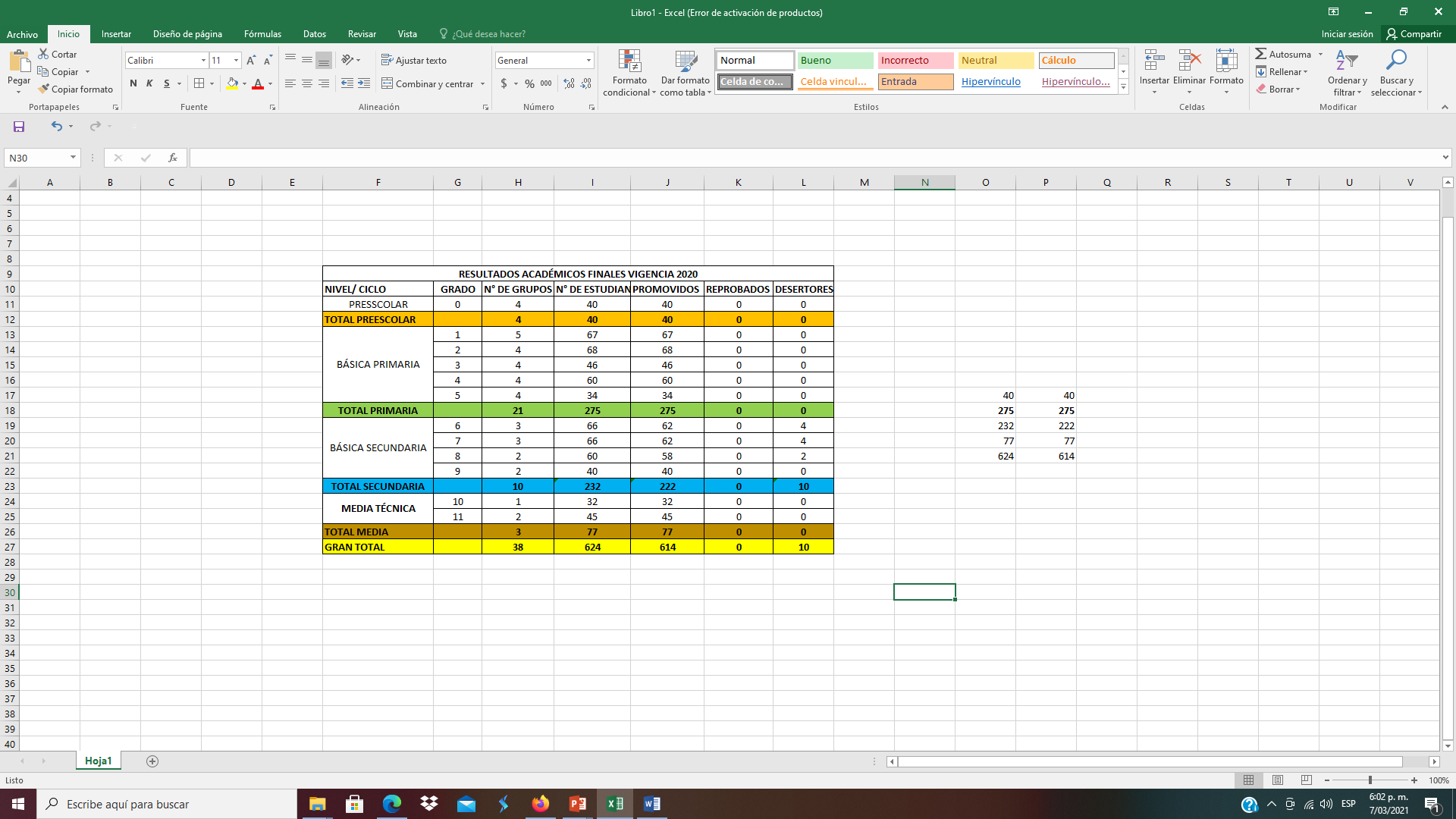 RESULTADOS DE PRUEBA SABER 11º - 2020
PROYECCIONES

Invitar a los padres de familia a continuar con la misma responsabilidad y energía en los procesos educativos de sus hijos

Establecer acciones que permitan mejorar los resultados prueba saber 11°
GRACIAS